Security Dilemma
-A brief introduction
Xu Ting   14307090136   International Politics
Contents
01
Definition of Security Dilemma
02
Features of Security Dilemma
03
Typical Examples of Security Dilemma
04
Remedies for the dilemma
Definition
The growth of Athenian power, which putting the Lacedamonians into FEAR, necessitated the war.
THUCYDIDES, BOOK I , XXVI
Definition
- Coined by John H. Herz in his 1951 book Political Realism and Political Idealism

- Also referred as  the spiral model
Conflicts
Tensions Increase
States B responds with similar measures
State A intends to heighten its security
Features
A
benign intention
B
unresolvable uncertainty
C
self-defeating/paradoxical policies
Examples
Major European powers' fear 
Germany's fear
World War I
In turn, the onset of German mobilization put pressure on other states to start mobilizing early as well.
War broke out in 1914.
[Speaker Notes: 模板来自于 http://docer.wps.cn]
Another Example: The Cold War
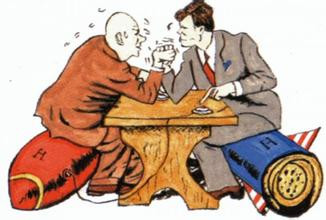 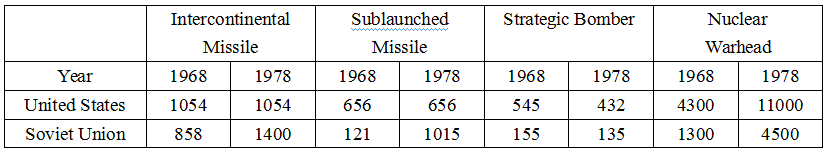 Armament of United States & Soviet Union from 1968 to 1978
Remedies
Barry Buzan:  mature anarchy

Robert Jervis:  security regimes

Aleksander Vinter:  perception rebulit
@Xu Ting